স্বাগতম
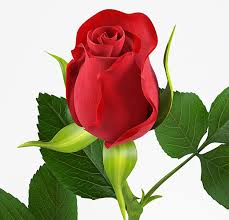 পাঠ পরিচিতি
শ্রেণি : ১ম                       বিষয়: গণিত সময়: ৪০ মিনিট
পাঠ শিরনাম:তুলনা      
 পাঠ্যাংশ : কম- বেশি  ( পৃষ্ঠা-১)
শিক্ষন ফল
১.১.১ কম বেশি তুলনা করে বলতে পারবে
আবেগ সৃষ্টি
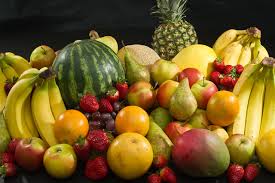 উপস্থাপনেরধাপ
১. বিভিন্ন ছবি দেখিয়ে   একাকী  চিন্তা ও দলে আলোচনা করে কোন ছবিতে কম কোন ছবিতে বেশি তা বলতে সহায়তা করব।
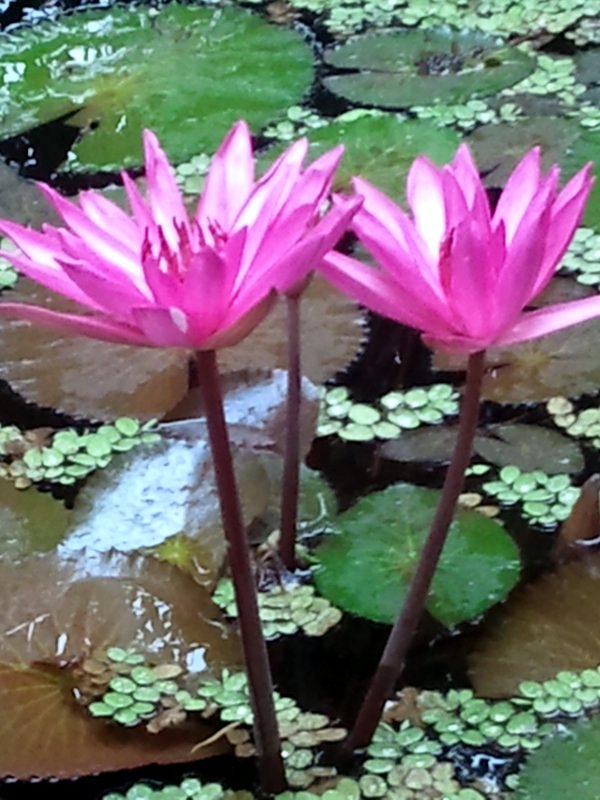 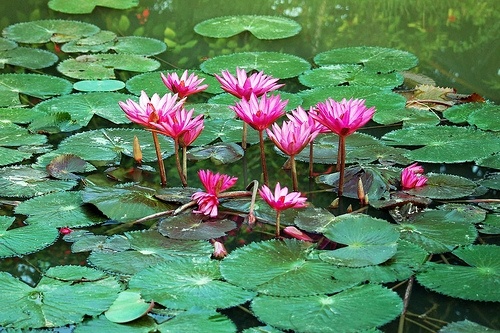 বেশি
কম
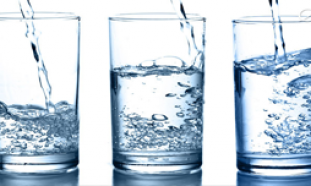 কম
বেশি
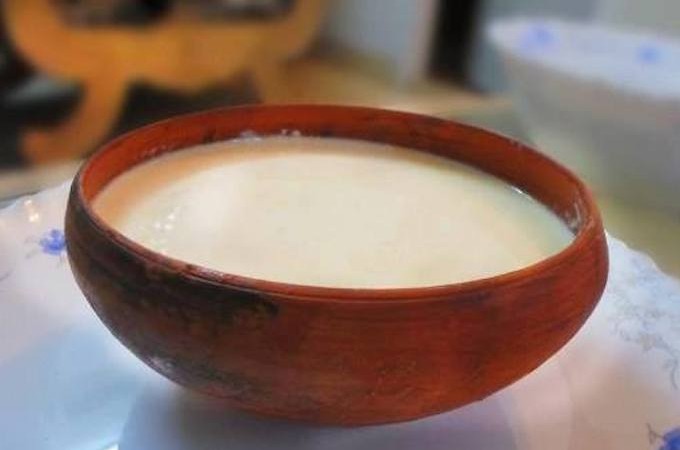 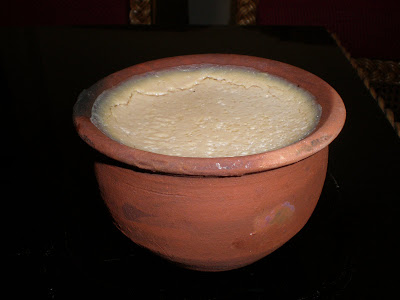 বেশি
কম
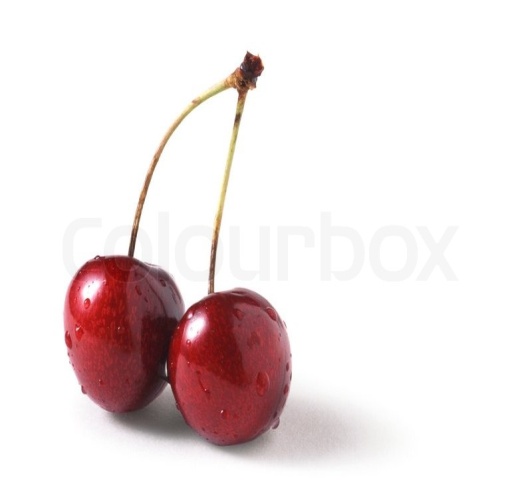 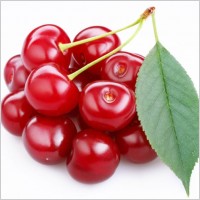 কম
বেশি
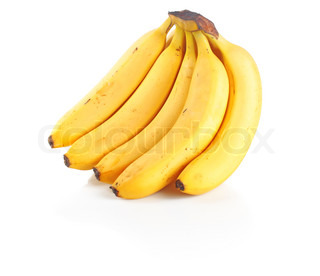 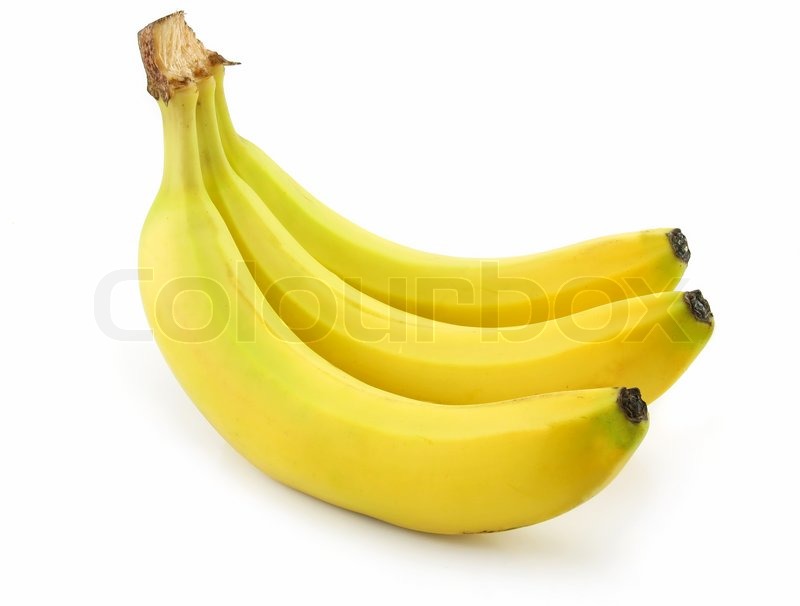 বেশি
কম
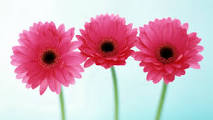 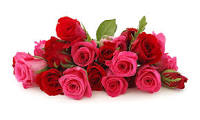 কম
বেশি
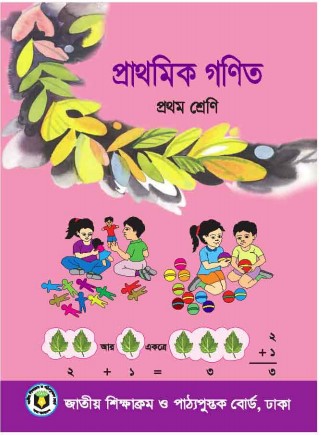 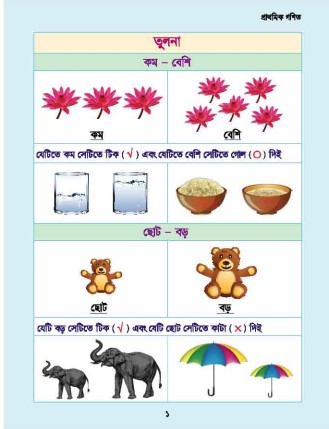 পাঠ্য বই দেখা
দলীয় কাজ
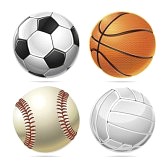 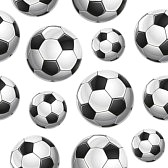 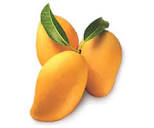 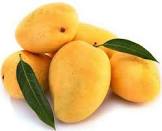 ক  দলের কাজ
খ  দলের কাজ
মূল্যায়ন
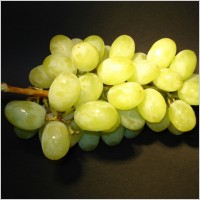 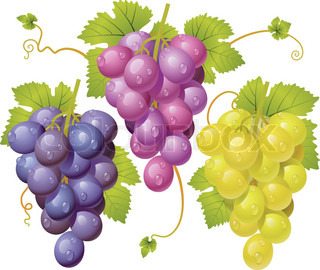 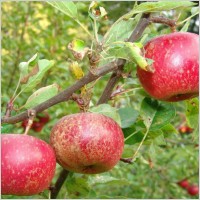 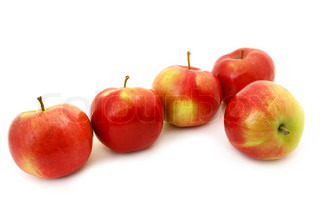 নিরাময়
নিজে ওপারগ শিশু দিয়ে অপারগ  শিশুদের
ধন্যবাদ
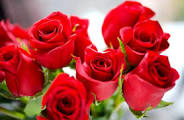